Financial Mathematics
Basics of linear transformations
1
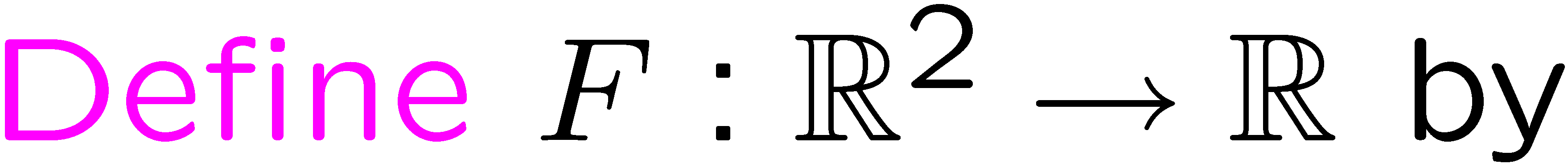 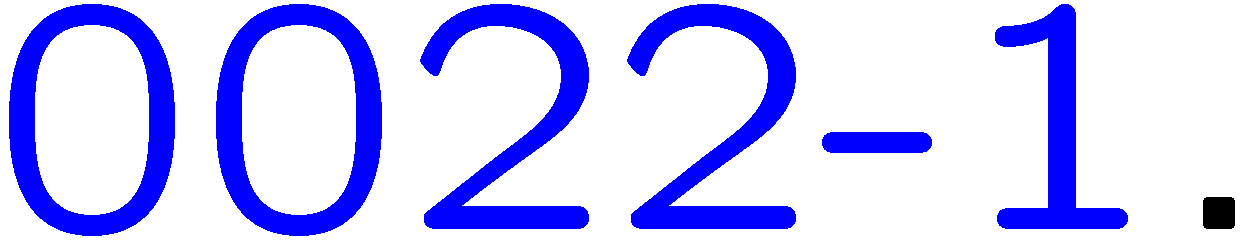 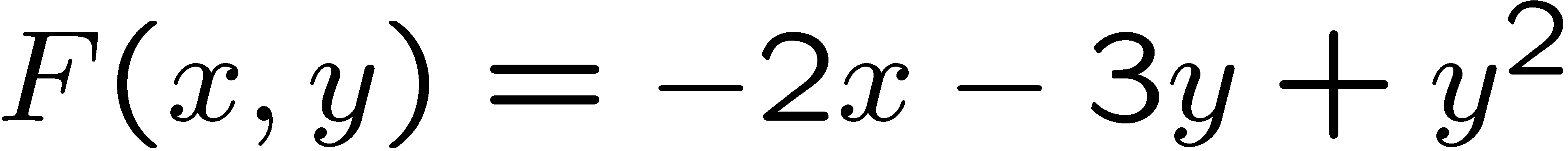 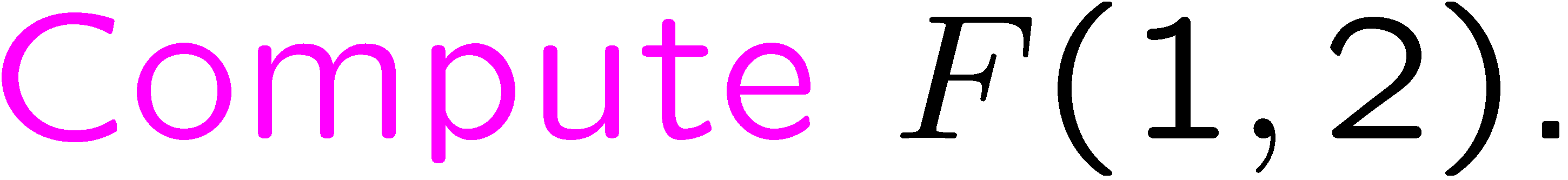 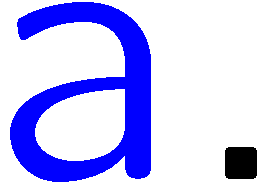 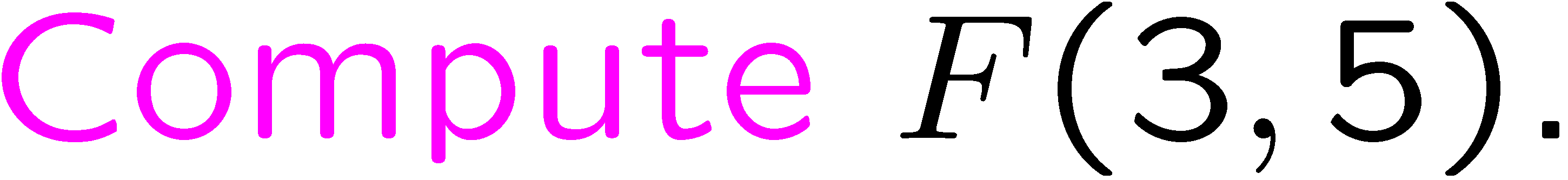 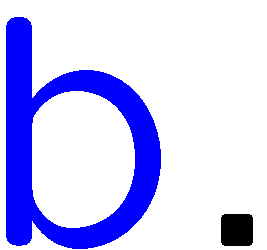 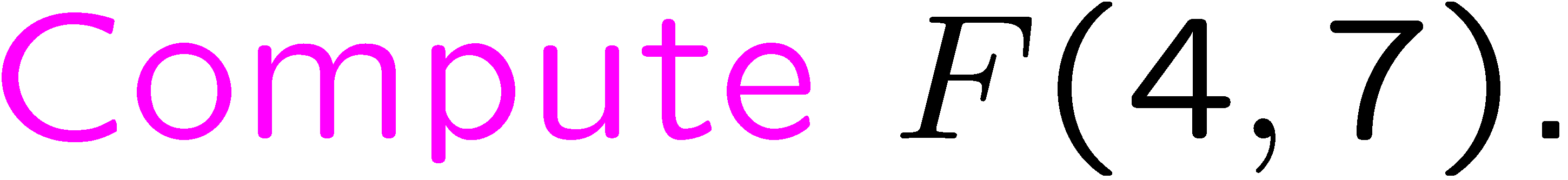 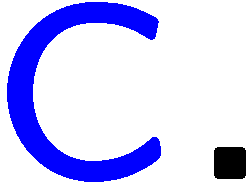 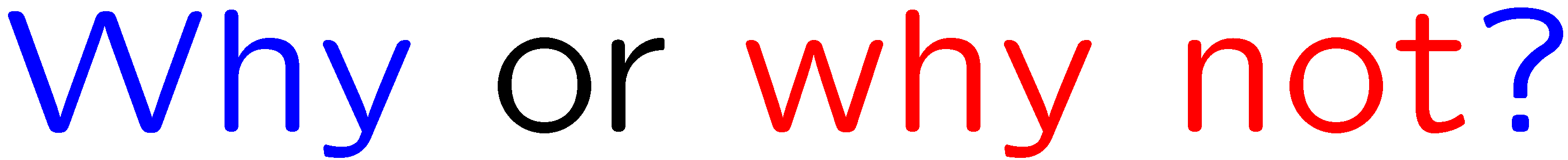 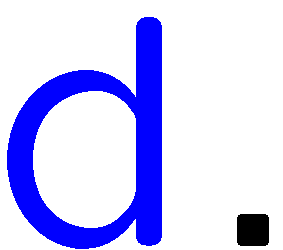 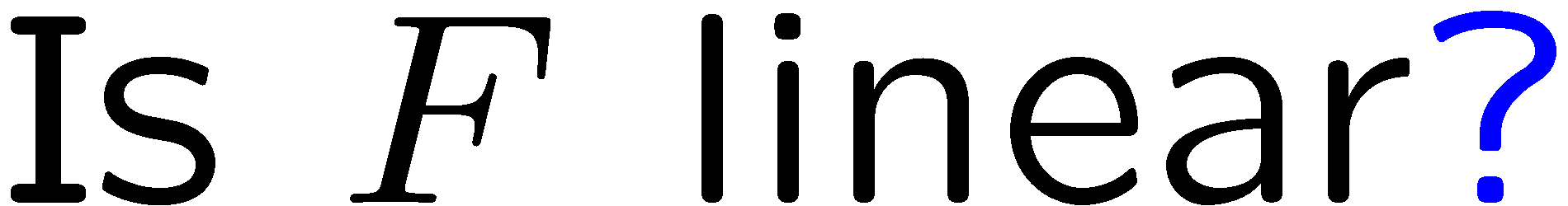 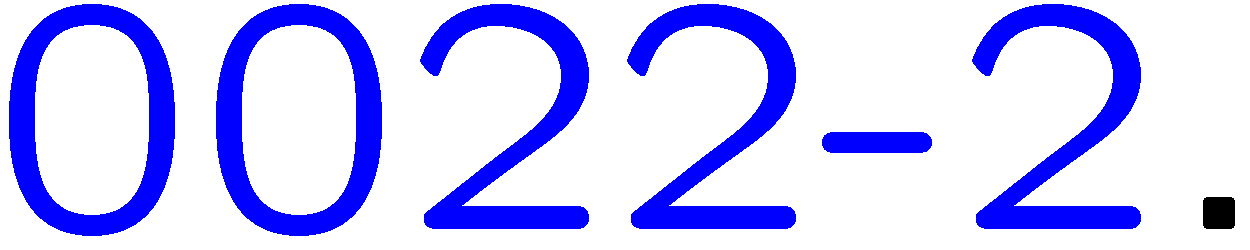 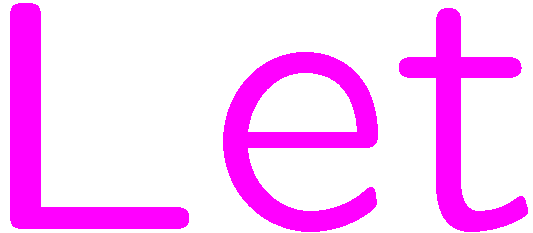 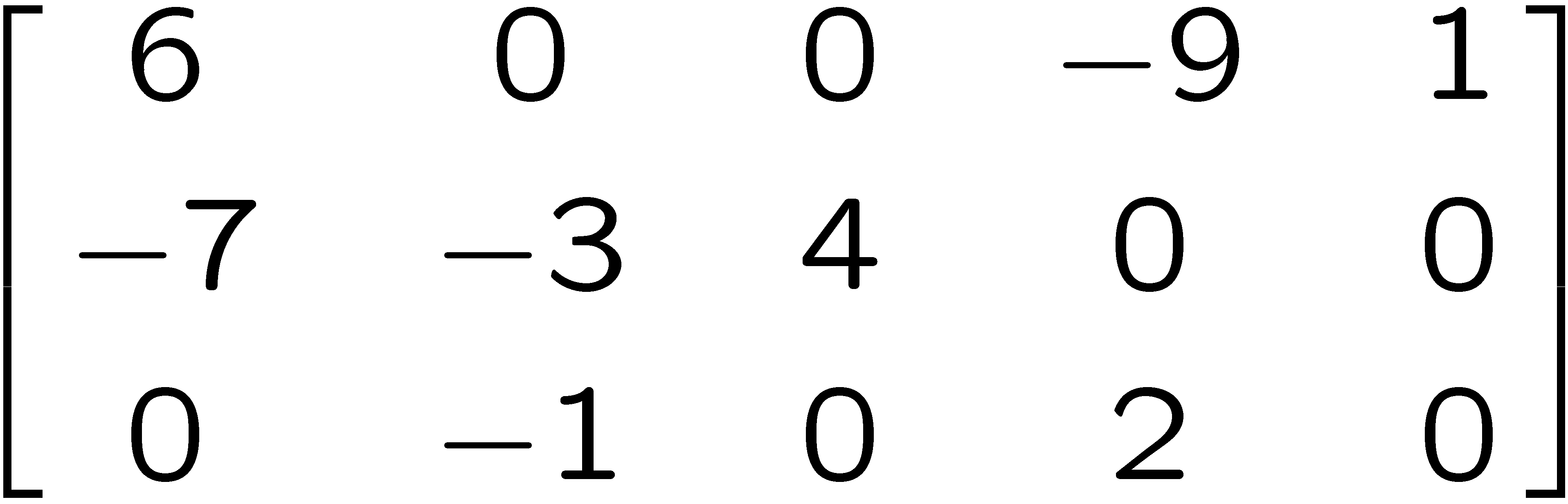 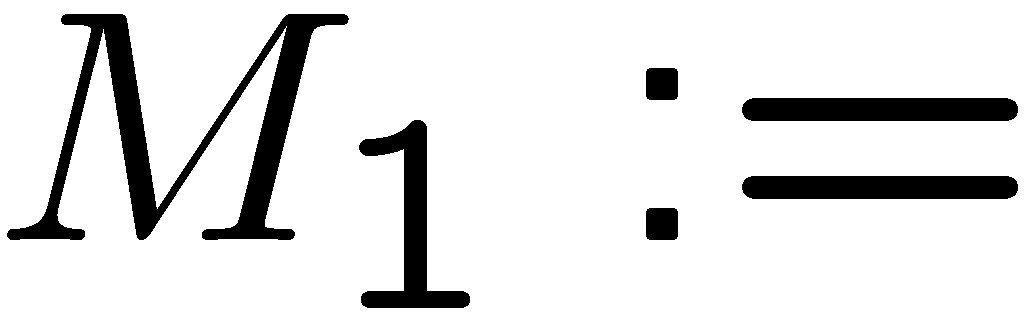 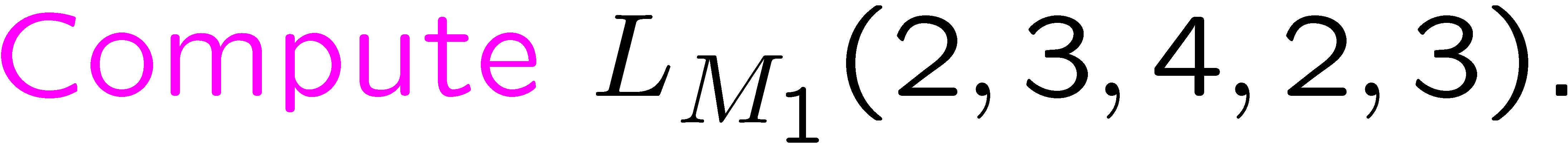 2